Учебная деятельность  как специфический вид деятельности: характеристики, со­держание, структура
Исполнитель: Студентка 1 курса магистратуры группы ZМ411 направления подготовки 44.04.02
«Психолого-педагогическое образование»,
магистерская программа 
«Инновации в  начальном общем образовании»
Мисайлова Мария Петровна
Учебная деятельность определяется  как  деятельность,  направленная  на  усвоение обобщенных  теоретических  знаний и  соответствующих  им  способов деятельности.
 Главное содержание УД составляет усвоение  обобщенных  способов  действий  в  сфере  научных  понятий. 
Результатоми УД является развитие теоретического  мышления  учащихся.
Предмет учебной деятельности– усвоение знаний, овладение обобщенными способами действий, обработка приемов действий, программирование, алгоритмизация материала, все это в итоге развивает ученика и составляет содержание его учебной деятельности.
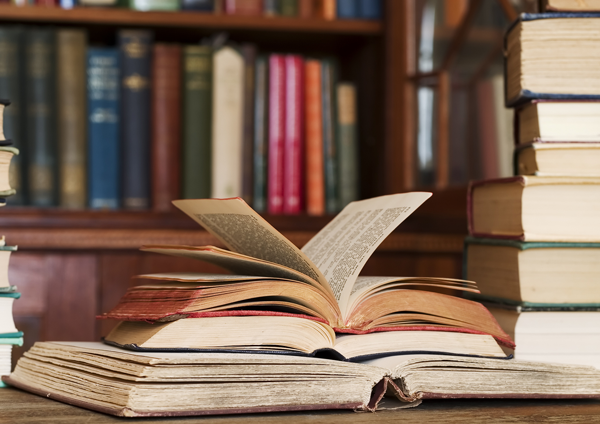 Средства учебной деятельности, т.е. то, с помощью чего она осуществляется, это:

Интеллектуальная деятельность. По С.Л. Рубинштейну, это мыслительные операции анализа, синтеза, обобщения и т.д.;

2. Это знаковые, языковые (вербальные) средства, в форме которых усваивается знание, рефлексируется и воспроизводится индивидуальный опыт;

3. Фоновые знания, посредством включения в которые новых знаний структурируется индивидуальный опыт ученика.
Способами учебной деятельности могут быть:
1. Репродуктивные действия,
2. Проблемно-творческие действия,
3. Исследовательские действия
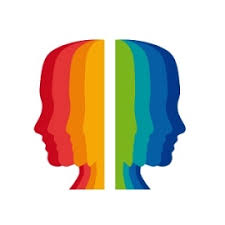 Продукт учебной деятельности – это структурированное и актуализируемое знание, лежащее в основе умения решать задачи в теории и на практике. Кроме того, продуктом также является новообразования ученика, они связываются с мотивацией и ценностными ориентациями.
Результатом учебной деятельности является поведение субъекта – это либо испытываемая им потребность продолжать эту деятельность (желания, интерес, включенность, позитивные эмоции) или нежелание продолжать ее (избегание, уклонение).
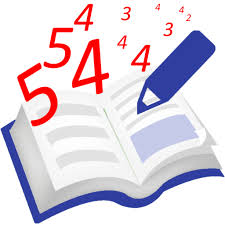 Структурные компоненты учебной деятельности: 
 Мотивация учебной деятельности. Внешняя и внутренняя учебная мотивация. 
 Цели и задачи учебной деятельности. Специфика учебных целей и задач в начальной школе.
 Программа учебной деятельности: компонентный состав, способы выполнения действий, их последовательность.
 Информационная основа учебной деятельности. 
 Принятие решения в структуре деятельности ученика.
 Организация деятельности ученика.
 Оценка и самооценка результатов деятельности ученика.
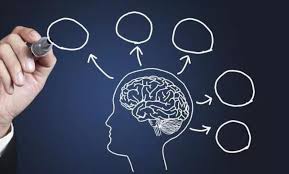 Спасибо за внимание.